Network Communication and Remote Procedure Calls (RPCs)
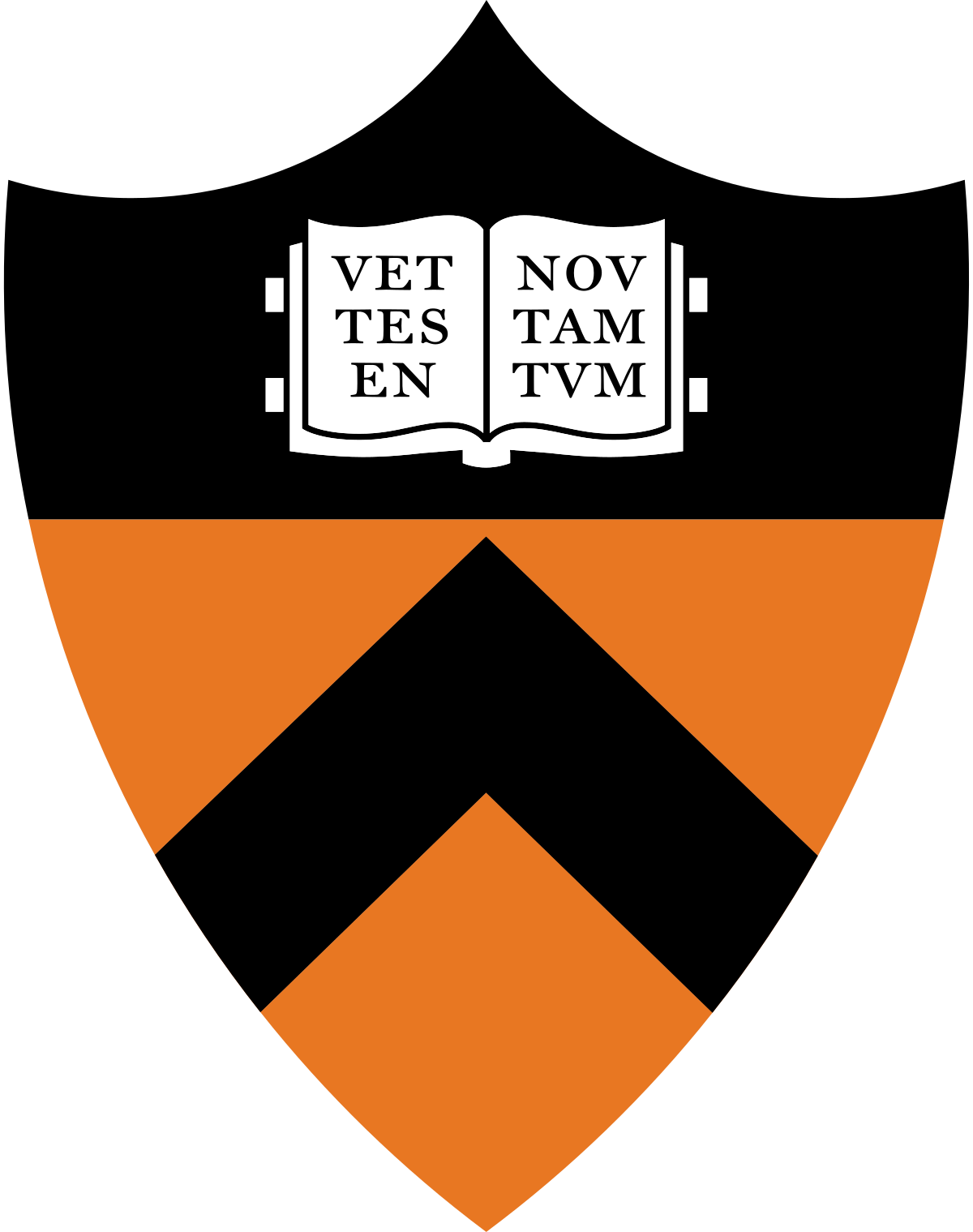 COS 418/518: Distributed Systems
Lecture 3

Mike Freedman
Distributed Systems, What?
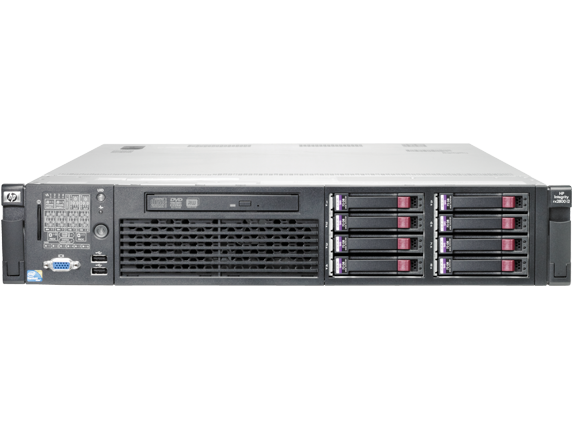 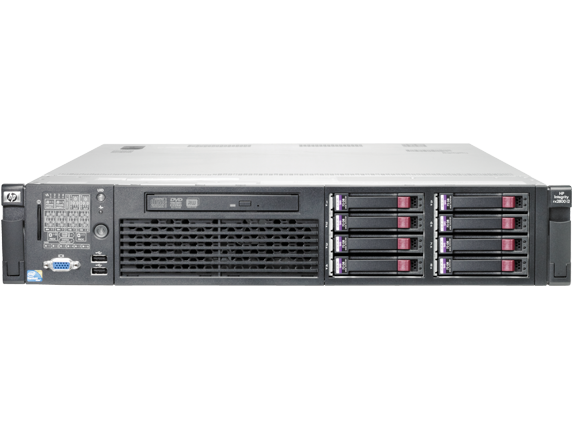 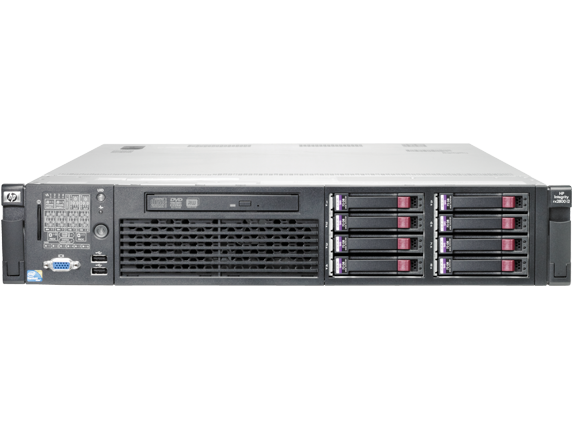 Multiple computers
Connected by a network
Doing something together
2
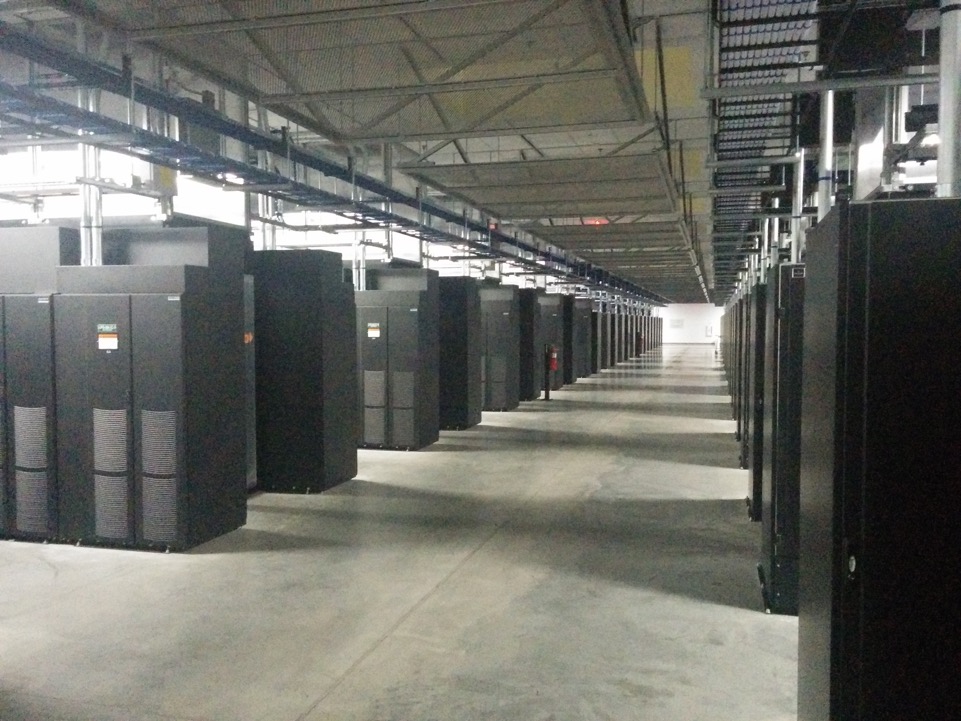 Facebook
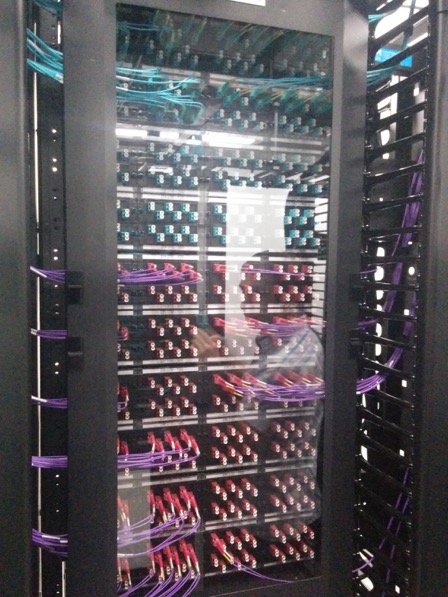 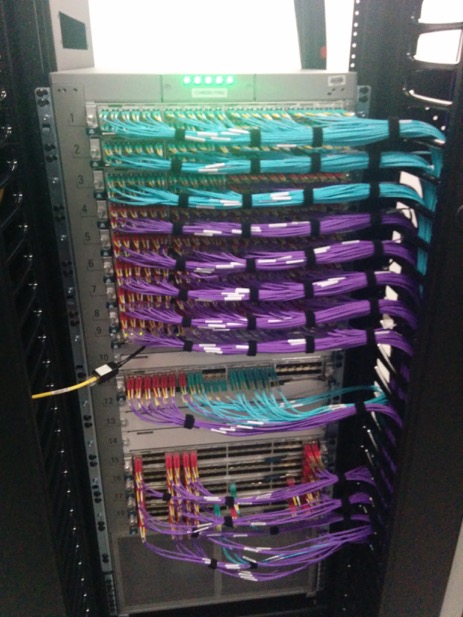 Facebook
Facebook
Today’s outline
How can processes on different cooperating computers communicate with each other over the network?

Network Communication

Remote Procedure Call (RPC)
5
The problem of communication
Process on Host A wants to talk to process on Host B
A and B must agree on the meaning of the bits being sent and received at many different levels, including:
How many volts is a 0 bit, a 1 bit?
How does receiver know which is the last bit?
How many bits long is a number?
6
The problem of communication
SSH
HTTP
FTP
Applications
Skype
Transmission 
media
Coaxial cable
Fiber optic
Wi-Fi
Re-implement every application for every new underlying transmission medium?
Change every application on any change to an underlying transmission medium?

No! But how does the Internet design avoid this?
7
Solution: Layering
SSH
HTTP
FTP
Applications
Skype
Intermediate layers
Transmission 
media
Coaxial cable
Fiber optic
Wi-Fi
Intermediate layers provide set of abstractions for applications and media

New apps or media need only implement for intermediate layer’s interface
8
Layering in the Internet
Transport: Provide end-to-end communication between processes on different hosts
Network: Deliver packets to destinations on other (heterogeneous) networks
Link: Enables end hosts to exchange atomic messages with each other
Physical: Moves bits between two hosts connected by a physical link
Host
Applications
Transport layer
Network layer
Link layer
Physical layer
9
Logical communication between layers
How to forge agreement on meaning of bits exchanged b/w two hosts?
Protocol: Rules that govern format, contents, and meaning of messages
Each layer on a host interacts with its peer host’s corresponding layer via the protocol interface
Application
Application
Transport
Transport
Network
Network
Network
Link
Link
Link
Physical
Physical
Physical
Host A
Router
Host B
10
Physical communication
Communication goes down to the physical network

Then from network peer to peer

Then up to the relevant application
Application
Application
Transport
Transport
Network
Network
Network
Link
Link
Link
Physical
Physical
Physical
Host A
Router
Host B
11
Communication between peers
How do peer protocols coordinate with each other?
Layer attaches its own header (H) to communicate with peer
Higher layers’ headers, data encapsulated inside message 
Lower layers don’t generally inspect higher layers’ headers
Application
Application message
Transport-layer message body
H
Transport
Network-layer datagram body
Network
H
12
Network socket-based communication
Socket: The interface the OS provides to the network
Provides inter-process explicit message exchange
Can build distributed systems atop sockets: send(), recv()
e.g.: put(key,value)  message
Host A
Host B
Application layer
Application layer
Process
Process
Socket
Transport layer
Transport layer
Socket
Network layer
Network layer
Link layer
Link layer
Physical layer
Physical layer
13
[Speaker Notes: Q: Who has done socket programming? How did you like it?]
// Create a socket for the clientif ((sockfd = socket (AF_INET, SOCK_STREAM, 0)) < 0) {  perror(”Socket creation");  exit(2);}// Set server address and portmemset(&servaddr, 0, sizeof(servaddr));servaddr.sin_family = AF_INET;servaddr.sin_addr.s_addr = inet_addr(argv[1]);servaddr.sin_port = htons(SERV_PORT); // to big-endian// Establish TCP connectionif (connect(sockfd, (struct sockaddr *) &servaddr, 
	      sizeof(servaddr)) < 0) {  perror(”Connect to server");  exit(3);}
// Transmit the data over the TCP connectionsend(sockfd, buf, strlen(buf), 0);
14
Socket programming: still not great
Lots for the programmer to deal with every time
How to separate different requests on the same connection?
How to write bytes to the network / read bytes from the network?
What if Host A’s process is written in Go and Host B’s process is in C++?
What to do with those bytes?

Still pretty painful… have to worry a lot about the network
15
[Speaker Notes: Q: How do we make this better?]
Solution: Another layer!
Host B
Host A
Application layer
Application layer
Process
Process
RPC Layer
RPC Layer
Socket
Socket
Transport layer
Transport layer
Network layer
Network layer
Link layer
Link layer
Physical layer
Physical layer
16
Today’s outline
Network Communication

Remote Procedure Call
17
Why RPC?
The typical programmer is trained to write single-threaded code that runs in one place
Goal: Easy-to-program network communication that makes client-server communication seem transparent
Retains the “feel” of writing centralized code	
Programmer needn’t think (much) about the network
18
Everyone uses RPCs
COS 418 programming assignments use RPC

Google gRPC
Facebook/Apache Thrift
Twitter Finagle
…
19
What’s the goal of RPC?
Within a single program, running in a single process, recall the well-known notion of a procedure call:
Caller pushes arguments onto stack,
jumps to address of callee function

Callee reads arguments from stack,
executes, puts return value in register,
returns to next instruction in caller
RPC’s Goal: make communication appear like a local procedure call: way less painful than sockets…
20
RPC issues
Heterogeneity
Client needs to rendezvous with the server
Server must dispatch to the required function
What if server is different type of machine?
Failure
What if messages get dropped?
What if client, server, or network fails?
Performance
Procedure call takes ≈ 10 cycles ≈ 3 ns
RPC in a data center takes ≈ 10 μs (103× slower)
In the wide area, typically ≈ 10-100 ms (106× slower)
21
Problem: Differences in data representation
Not an issue for local procedure calls

For a remote procedure call, a remote machine may:
Run process written in a different language 
Represent data types using different sizes (e.g., 32 bit vs. 64 bit integers)
Use a different byte ordering (endianness)
Represent floating point numbers differently
Have different data alignment requirements
e.g., 4-byte type begins only on 4-byte memory boundary
22
Solution: Interface Description Language (IDL)
Mechanism to pass procedure parameters and return values in a machine-independent way
Programmer may write an interface description in the IDL
Defines API for procedure calls: names, parameter/return types
Then runs an IDL compiler which generates:
Code to marshal (convert) native data types into machine-independent byte streams (and vice-versa, called unmarshaling) 
Client stub: Forwards local procedure call as a request to server
Server stub: Dispatches RPC to its implementation
23
[Speaker Notes: xdr 87 sun rock introduced idls]
A day in the life of an RPC
Client calls stub function (pushes parameters onto stack)
Client machine
Client process
k = add(3, 5)
Client stub (RPC library)
24
A day in the life of an RPC
Client calls stub function (pushes parameters onto stack)
Stub marshals parameters to a network message
Client machine
Client process
k = add(3, 5)
Client stub (RPC library)
proc: add | int: 3 | int: 5
Client OS
25
A day in the life of an RPC
Stub marshals parameters to a network message
OS sends a network message to the server
Client machine
Server machine
Client process
k = add(3, 5)
Client stub (RPC library)
Client OS
Server OS
proc: add | int: 3 | int: 5
26
A day in the life of an RPC
OS sends a network message to the server
Server OS receives message, sends it up to stub
Client machine
Server machine
Client process
k = add(3, 5)
Client stub (RPC library)
Server stub (RPC library)
Client OS
Server OS
proc: add | int: 3 | int: 5
27
A day in the life of an RPC
Server OS receives message, sends it up to stub
Server stub unmarshals params, calls server function
Client machine
Server machine
Client process
k = add(3, 5)
Server process
Implementation of add
Client stub (RPC library)
Server stub (RPC library)
proc: add | int: 3 | int: 5
Client OS
Server OS
28
A day in the life of an RPC
Server stub unmarshals params, calls server function
Server function runs, returns a value
Client machine
Server machine
Client process
k = add(3, 5)
Server process
8  add(3, 5)
Client stub (RPC library)
Server stub (RPC library)
Client OS
Server OS
29
A day in the life of an RPC
Server function runs, returns a value
Server stub marshals the return value, sends message
Client machine
Server machine
Client process
k = add(3, 5)
Server process
8  add(3, 5)
Client stub (RPC library)
Server stub (RPC library)
Result | int: 8
Client OS
Server OS
30
A day in the life of an RPC
Server stub marshals the return value, sends message
Server OS sends the reply back across the network
Client machine
Server machine
Client process
k = add(3, 5)
Server process
8  add(3, 5)
Client stub (RPC library)
Server stub (RPC library)
Client OS
Server OS
Result | int: 8
31
A day in the life of an RPC
Server OS sends the reply back across the network
Client OS receives the reply and passes up to stub
Client machine
Server machine
Client process
k = add(3, 5)
Server process
8  add(3, 5)
Client stub (RPC library)
Server stub (RPC library)
Client OS
Server OS
Result | int: 8
32
A day in the life of an RPC
Client OS receives the reply and passes up to stub
Client stub unmarshals return value, returns to client
Client machine
Server machine
Client process
k  8
Server process
8  add(3, 5)
Client stub (RPC library)
Server stub (RPC library)
Result | int: 8
Client OS
Server OS
33
Today’s outline
Network Communication

Remote Procedure Call
Heterogeneity – use IDL w/ compiler
Failure
34
What could possibly go wrong?
Client may crash and reboot

Packets may be dropped
Some individual packet loss in the Internet
Broken routing results in many lost packets

Server may crash and reboot

Network or server might just be very slow
All of these may look the same to the client…
35
Summary: RPCs and Network Comm.
Host B
Host A
Layers are our friends!
RPCs are everywhere
Necessary issues surrounding machine heterogeneity
Subtle issues around failures
… Next time!!!
Application layer
Application layer
Process
Process
RPC Layer
RPC Layer
Socket
Socket
Transport layer
Transport layer
Network layer
Network layer
Link layer
Link layer
Physical layer
Physical layer
36